Chapter 6
Plant Adaptations to the  Environment



Lecture prepared by
Aimee C. Wyrick
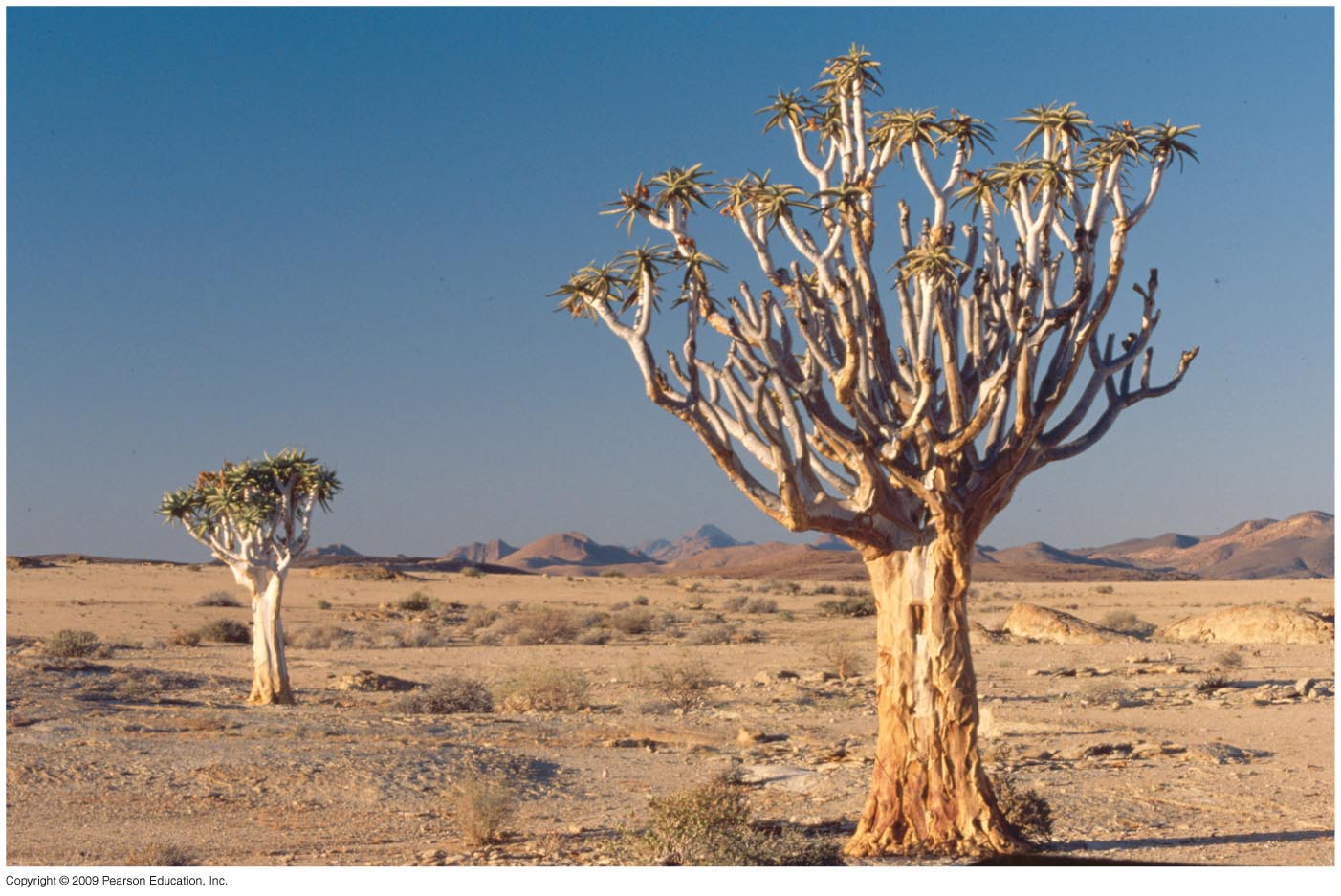 The Kokerboom tree is a desert tree in Namibian desert that uses CAM photosynthetic pathway to conserve water.
6.1 Photosynthesis Is the Conversion of Carbon Dioxide into Simple Sugars
Photosynthesis begins with light reactions:
Absorption of light energy by chlorophyll (a pigment molecule)
Conversion of the light energy into ATP and NADPH
Photosynthesis continues with the dark reactions:
Incorporation of CO2 into simple (organic) sugars using the energy provided by ATP and NADPH.
Carboxylation is catalyzed by the enzyme rubisco (ribulose biphosphate carboxylase-oxygenase or RuBP)
Figure 10.6-4
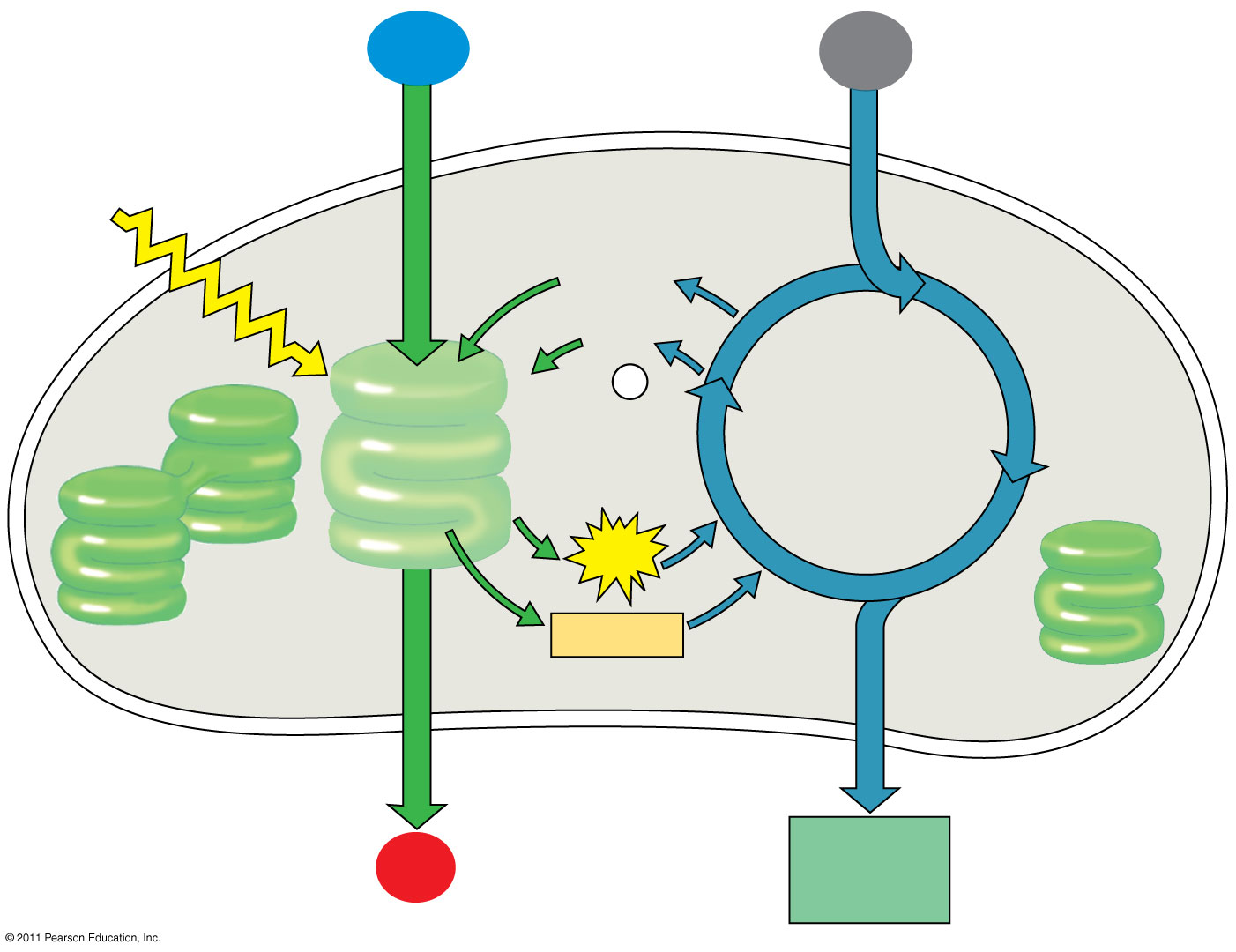 CO2
H2O
Light
NADP
ADP
+ P i
CalvinCycle
LightReactions
ATP
NADPH
Chloroplast
[CH2O](sugar)
O2
[Speaker Notes: An overview of photosynthesis: cooperation of the light reactions and the Calvin cycle.]
C3 Pathway
The Calvin–Benson cycle (C3 cycle) initially fixes CO2 into 3-PGA (phosphoglycerate) which is a 3-carbon sugar.
The series of dark reactions of C3 plants.
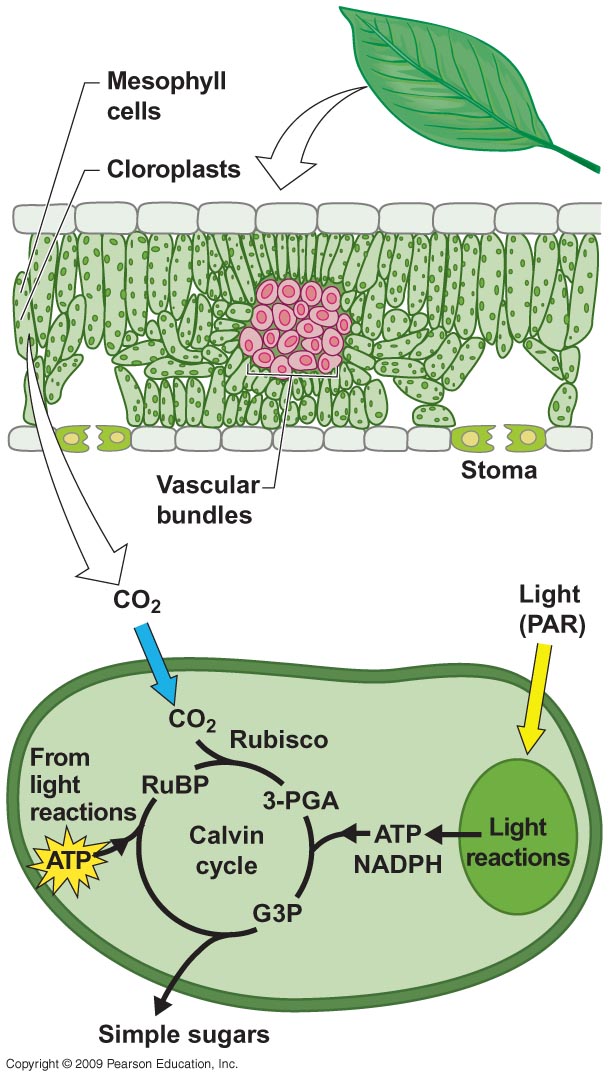 [Speaker Notes: Figure 6.1]
C4 & CAM Pathways
Plants adapted to warmer and drier environments have developed alternative photosynthetic pathways that increase water-use efficiency:
Examples: the C4 & CAM photosynthetic pathways
The C4 photosynthetic pathway spatially separates CO2 fixation and assimilation of CO2 into the Calvin Cycle (dark reactions).
Carbon fixation:
CO2 is initially fixed into the organic acid oxaloacetate (OAA) in the mesophyll cell.
CO2 fixation is catalyzed by the enzyme PEP carboxylase.
Carbon assimilation:
Oxaloacetate is broken down and releases CO2 into the bundle sheath where it is incorporated into the Calvin Cycle.
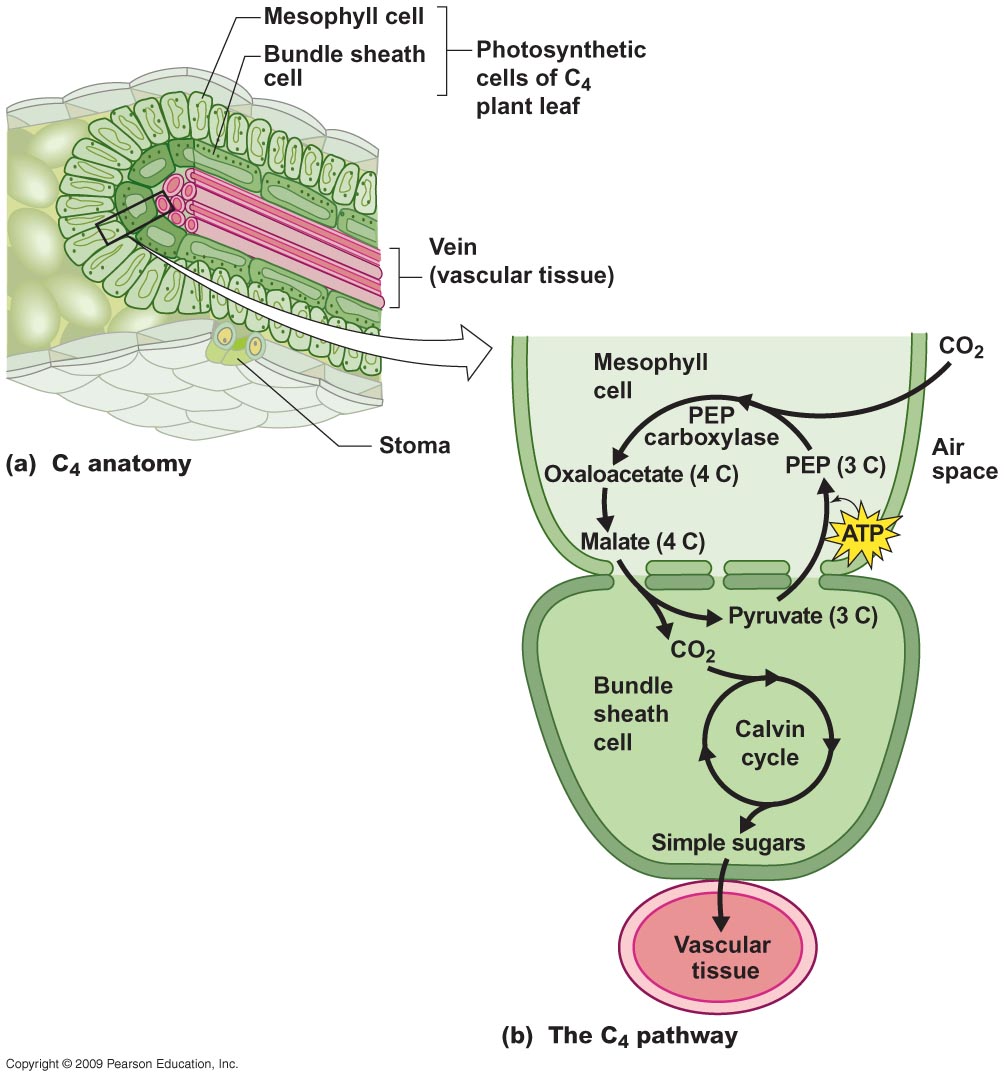 [Speaker Notes: Figure 6.15]
An increase in photosynthetic efficiency of the C4 photosynthetic pathway :
PEP carboxylase does not interact with oxygen (as does RuBP)
The conversion of organic acids back into CO2 acts to concentrate CO2 (This increases the rate of reaction).
For a given degree of stomatal opening and water loss, C4 plants typically fix more carbon  greater water-use efficiency.
Most commonly found in grasses native to tropical and subtropical regions.
Plants adapted to warmer and drier environments have developed alternative photosynthetic pathways that increase water-use efficiency:
C4 photosynthetic pathway
CAM (crassulacean acid metabolism) pathway
The CAM pathway temporally separates CO2 fixation and assimilation of CO2 into the Calvin Cycle (dark reactions).
Carbon fixation:
Stomata are open at night.
CO2 is initially fixed by PEP carboxylase into malic acid at night.
Carbon assimilation:
Stomata are closed during the day.
Malic acid reconverts to CO2 and is assimilated into the Calvin Cycle.
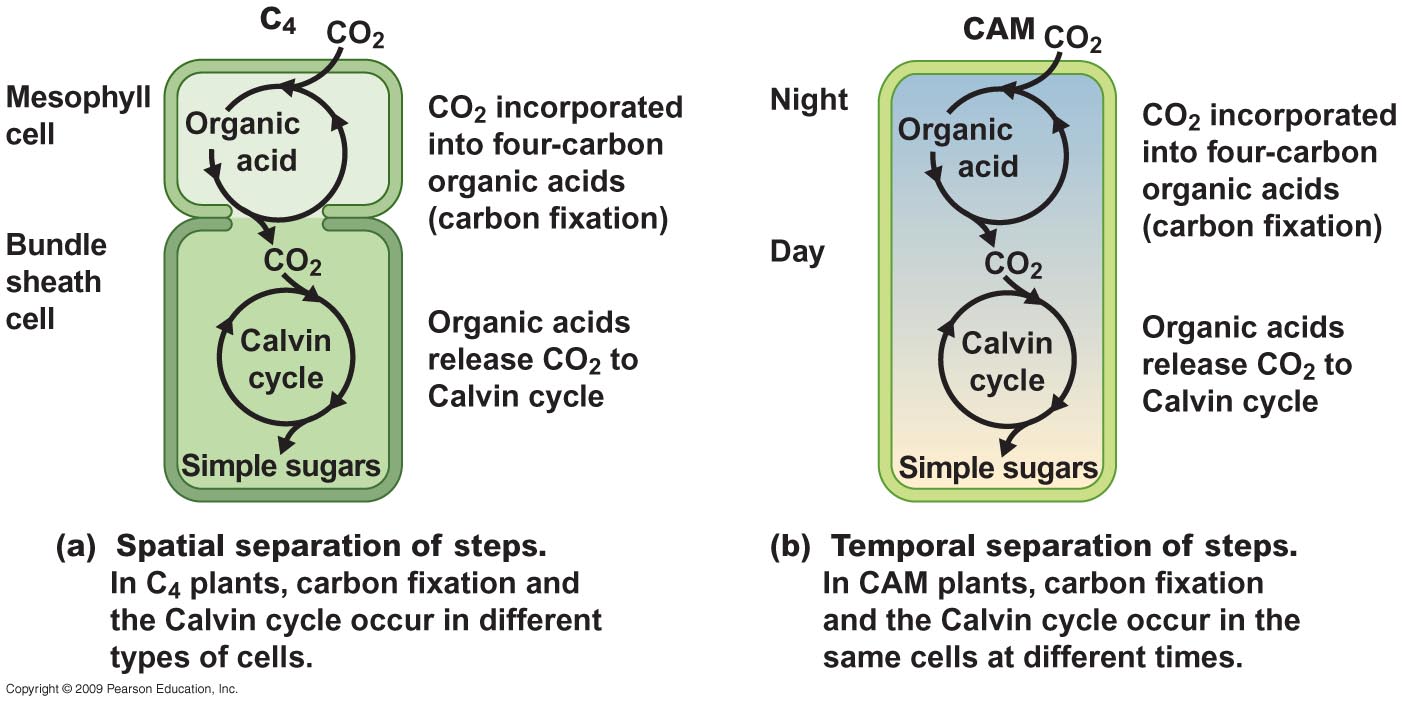 mesophyll cell
bundle sheath
cell
mesophyll cell
[Speaker Notes: Figure 6.17]
6.2 The Light a Plant Receives Affects Its Photosynthetic Activity
The availability of light, photosynthetically active radiation (PAR), to the leaf directly influences the rate of photosynthesis.
The light compensation point (LCP) is the point at which the rate of net photosynthesis is zero.
The light saturation point is the point above which no further increase in photosynthesis occurs
Photoinhibition is the negative effect of high light levels.
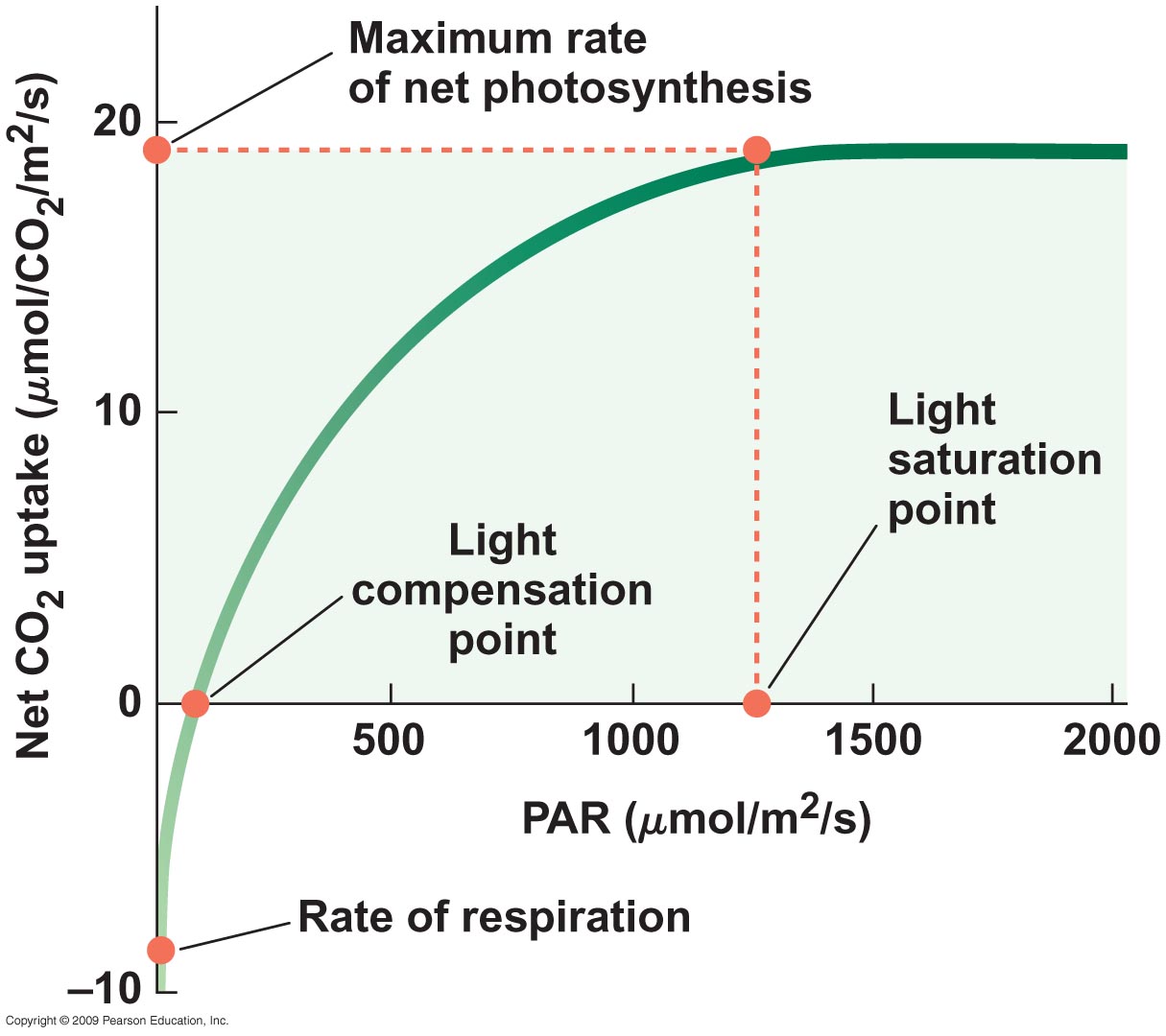 [Speaker Notes: Figure 6.2]
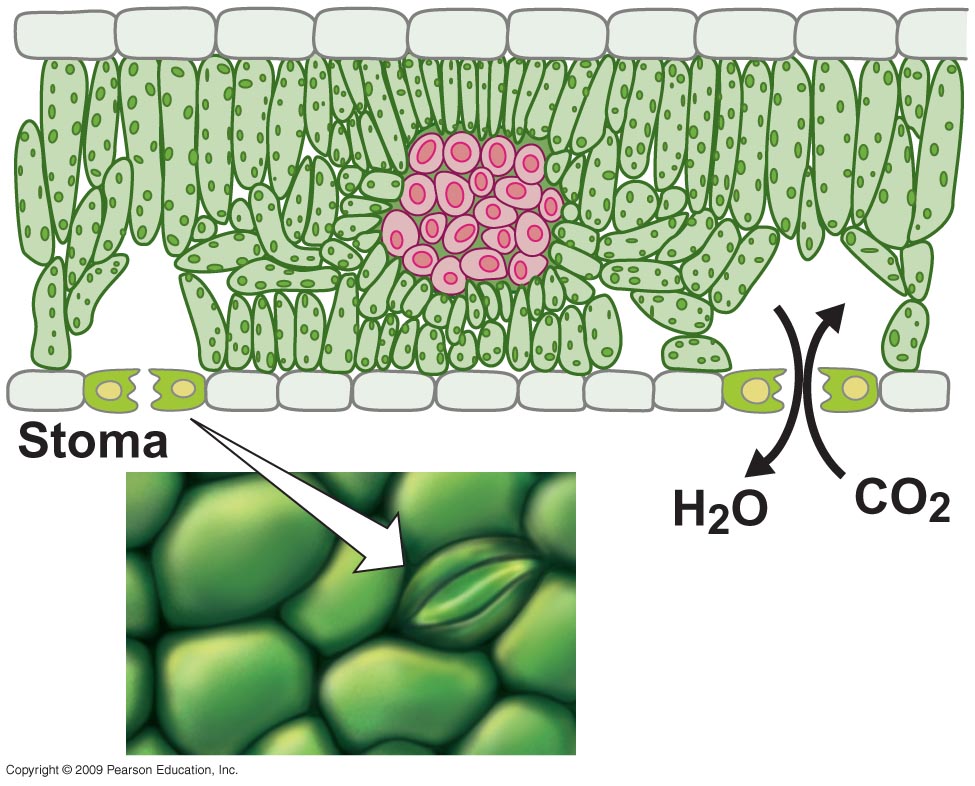 [Speaker Notes: Figure 6.3]
The rate of water loss from plants varies daily depending on:
Humidity
Temperature
Plant characteristics (stomata opening and closing)
The water-use efficiency is the ratio of carbon fixed (photosynthesis) per unit of water lost (transpiration).
Terrestrial plants must balance intake of CO2 with the loss of water.
6.9 Species of Plants Are Adapted to Different Light Environments
The presence of other plants greatly influences (by shading) the amount of PAR that each receives.
Sun versus shade plants:
Shade (low-light) plants tend to have a lower light saturation point and a lower maximum rate of photosynthesis.
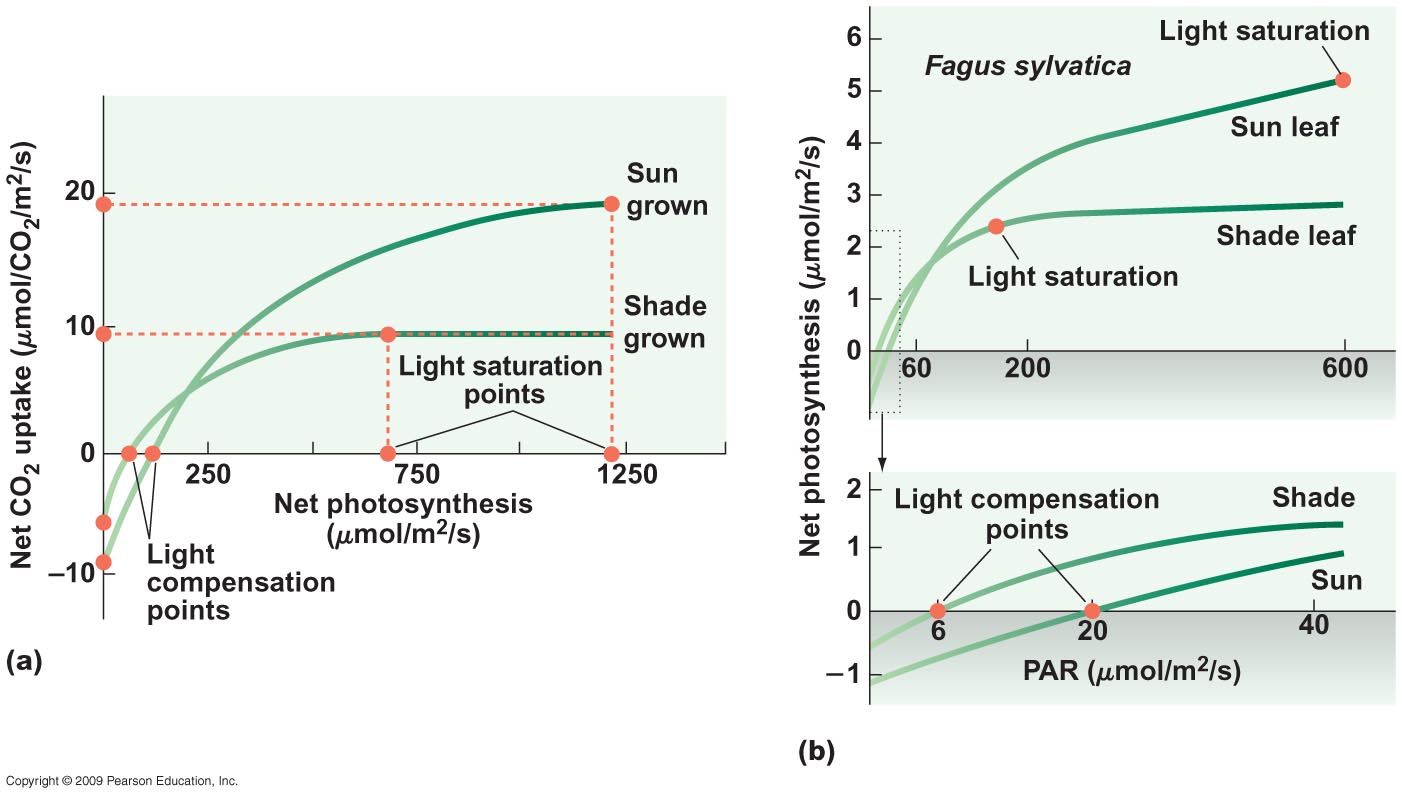 [Speaker Notes: Figure 6.9]
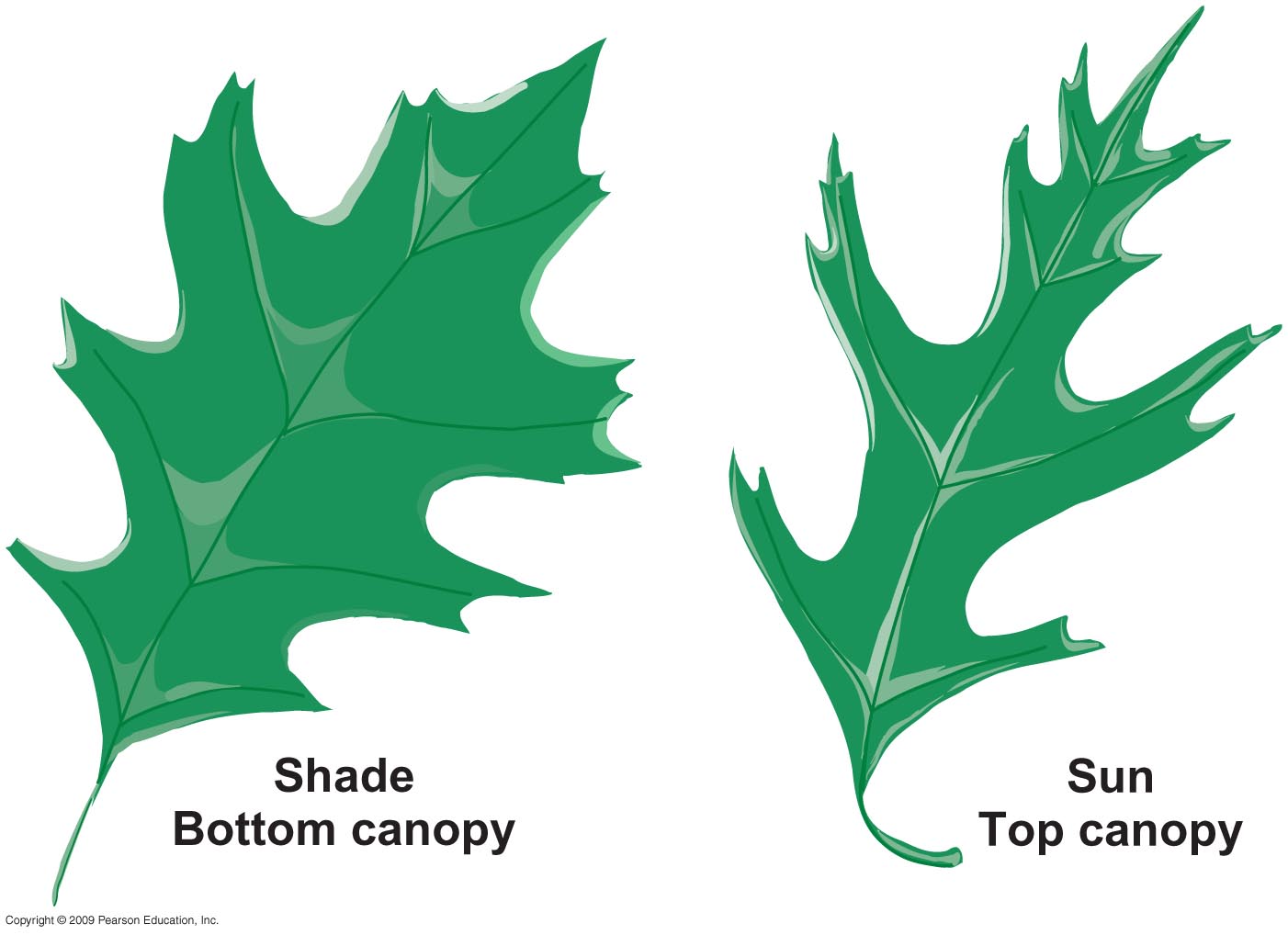 Red oak leaves
[Speaker Notes: Figure 6.11]
Differences in the performance of sun versus shade plants are related to rubisco:
Rubisco is a costly molecule for a plant to manufacture
Shade plants produce less rubisco which reduces energy cost and leaf respiration rate and produces more chlorophyll:
Lowers photosynthesis rate  Lower light compensation point.
Restricts maximum photosynthetic rate because there is only so much rubisco available to fix CO2
Phenotypic plasticity is the ability of a plant to change its form under different environmental conditions.
It can be observed:
Among individuals of the same species grown in different light conditions. 
Among leaves on the same plant with different light exposures.
Genetic differentiation between plant species in response to light:
Shade-intolerant (sun-adapted) species are those that are adapted to high-light environments.
Shade-tolerant (shade-adapted) species are those adapted to low-light environments.
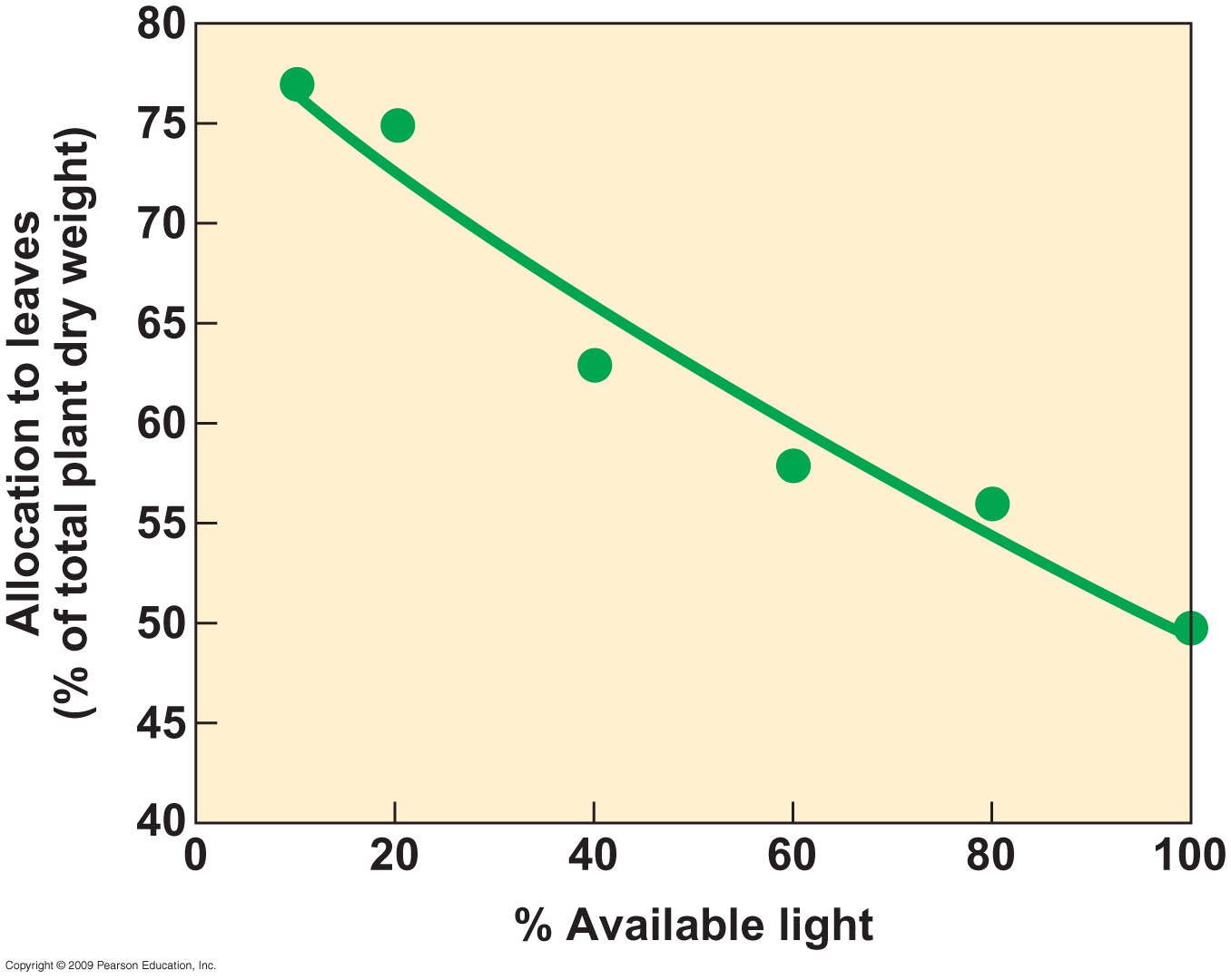 [Speaker Notes: Figure 6.12]
Plants respond to moisture stress differently:
Leaf curling and wilting.
Inhibition of chlorophyll production  loss of leaves.
Drought deciduous.
Modified photosynthetic pathway.
In response to lower soil water, a plant can increase carbon allocation to roots:
Explore a larger volume and depth of soil
Reduce leaf area exposed to solar radiation and transpiration
Leaf area reduction is a result of reduced allocation of carbon to leaf production and changes in leaf morphology (both size and shape):
Smaller and thicker
Additional leaf modifications to minimize water loss:
Cell wall thickness
Stomatal size (tiny)
Dense vascular system
Leaves covered with hairs, wax, resins: reduce light absorption.
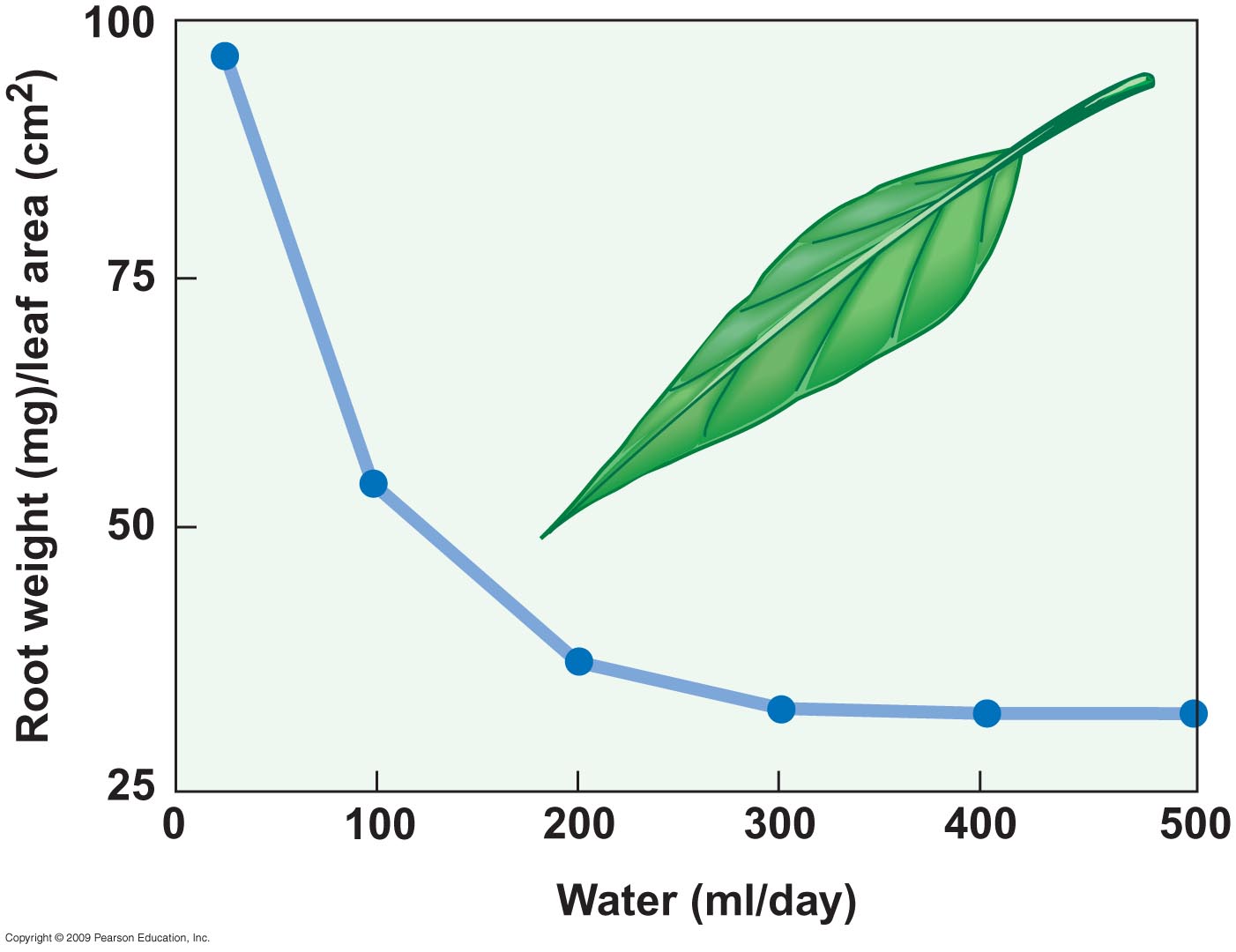 [Speaker Notes: Figure 6.18]
Differences in plant morphology are most pronounced between species of plants adapted to wet (mesic) and dry (xeric) environments.
6.11 Plants Vary in Their Response to Environmental Temperatures
Species found in cooler environments typically have a lower Tmin, Topt, and Tmax than species in warmer climates.
Related to the biochemical and physiological adaptations.
The differences in environmental temperature adaptations are most pronounced between C3 and C4 plants.
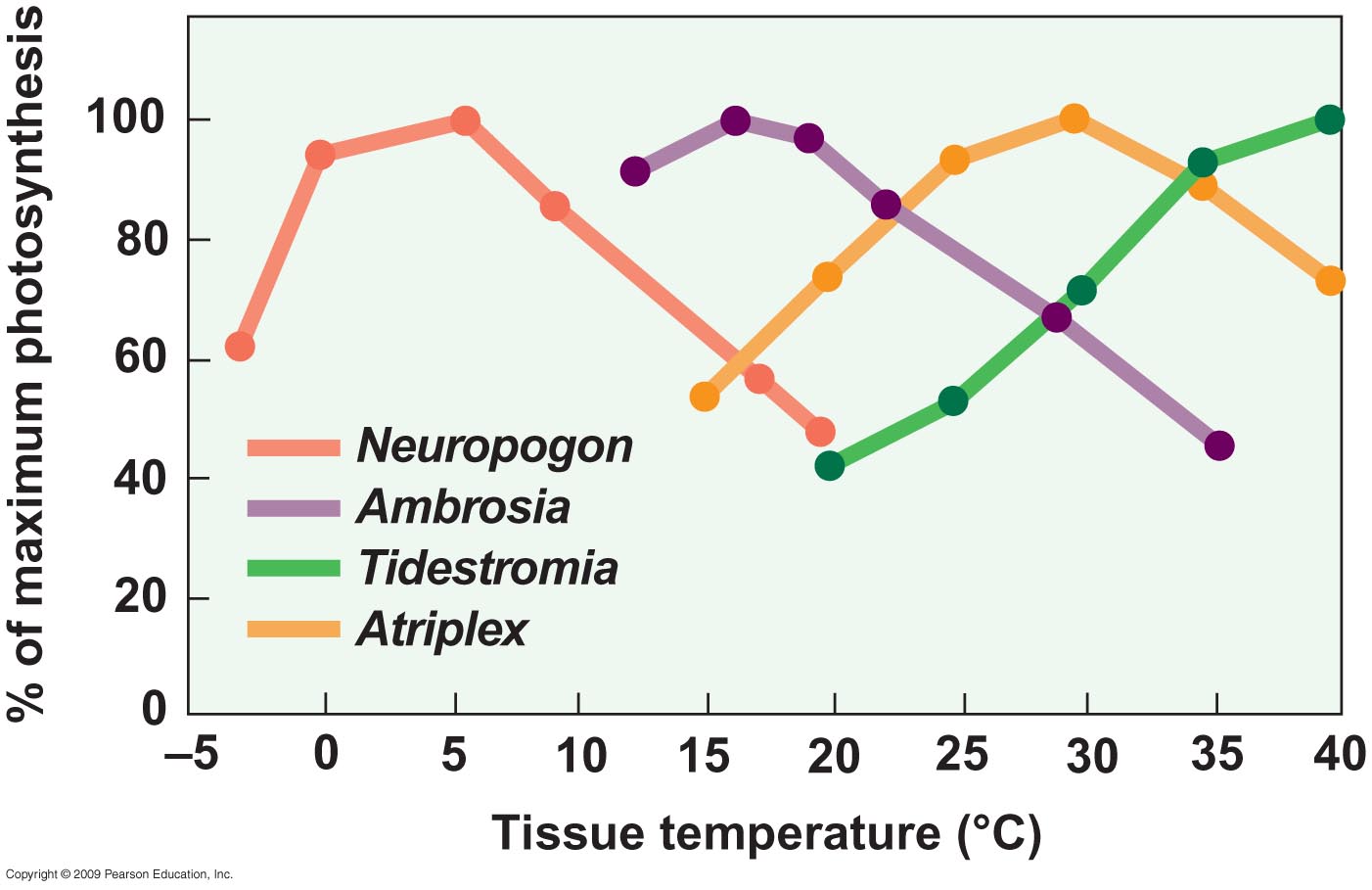 Cool coastal
Evergreen desert
Arctic
Desert perennial
[Speaker Notes: Figure 6.20]
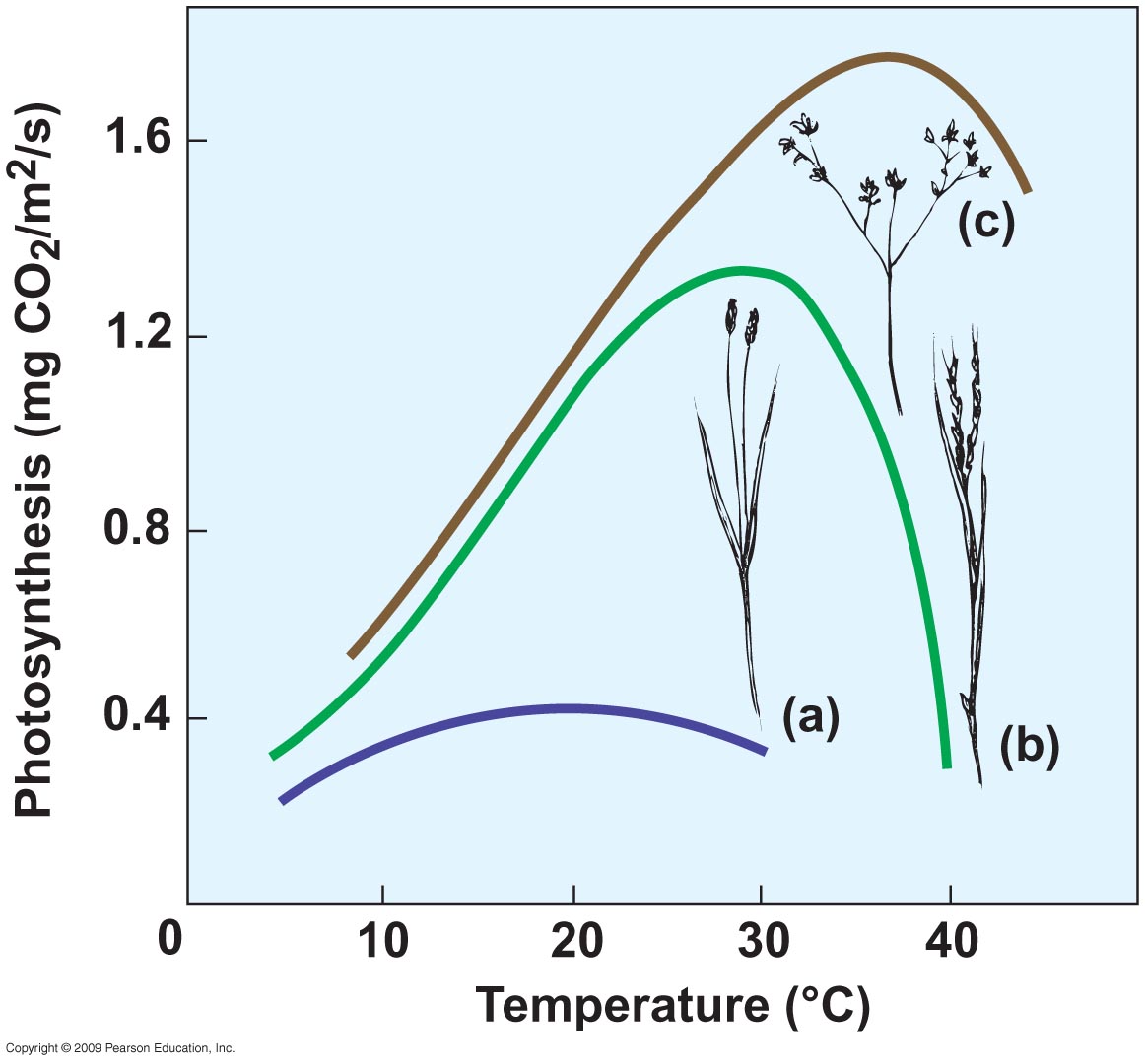 C4 desert
C4 temperate
C3
[Speaker Notes: Figure 6.21]
Temperature responses are not fixed.
When individuals of the same species are grown under different thermal conditions, a divergence in temperature response of net photosynthesis is often observed:
The Topt shifts in the direction of the thermal conditions under which the plant is grown.
A similar pattern is seen in individual plants in response to seasonal shifts in temperature (acclimation) [this is reversible].
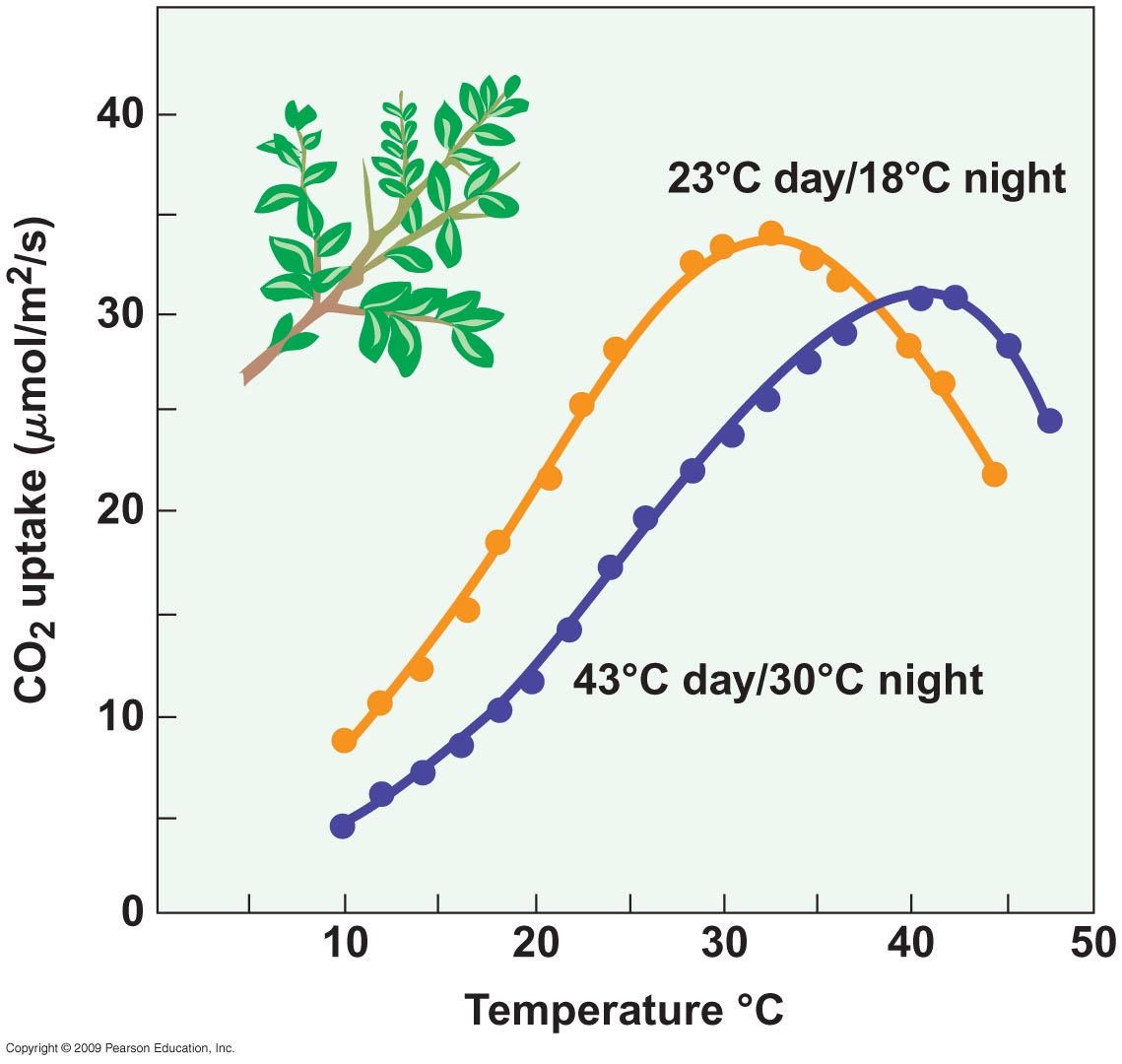 Atriplex plant
[Speaker Notes: Figure 6.22]
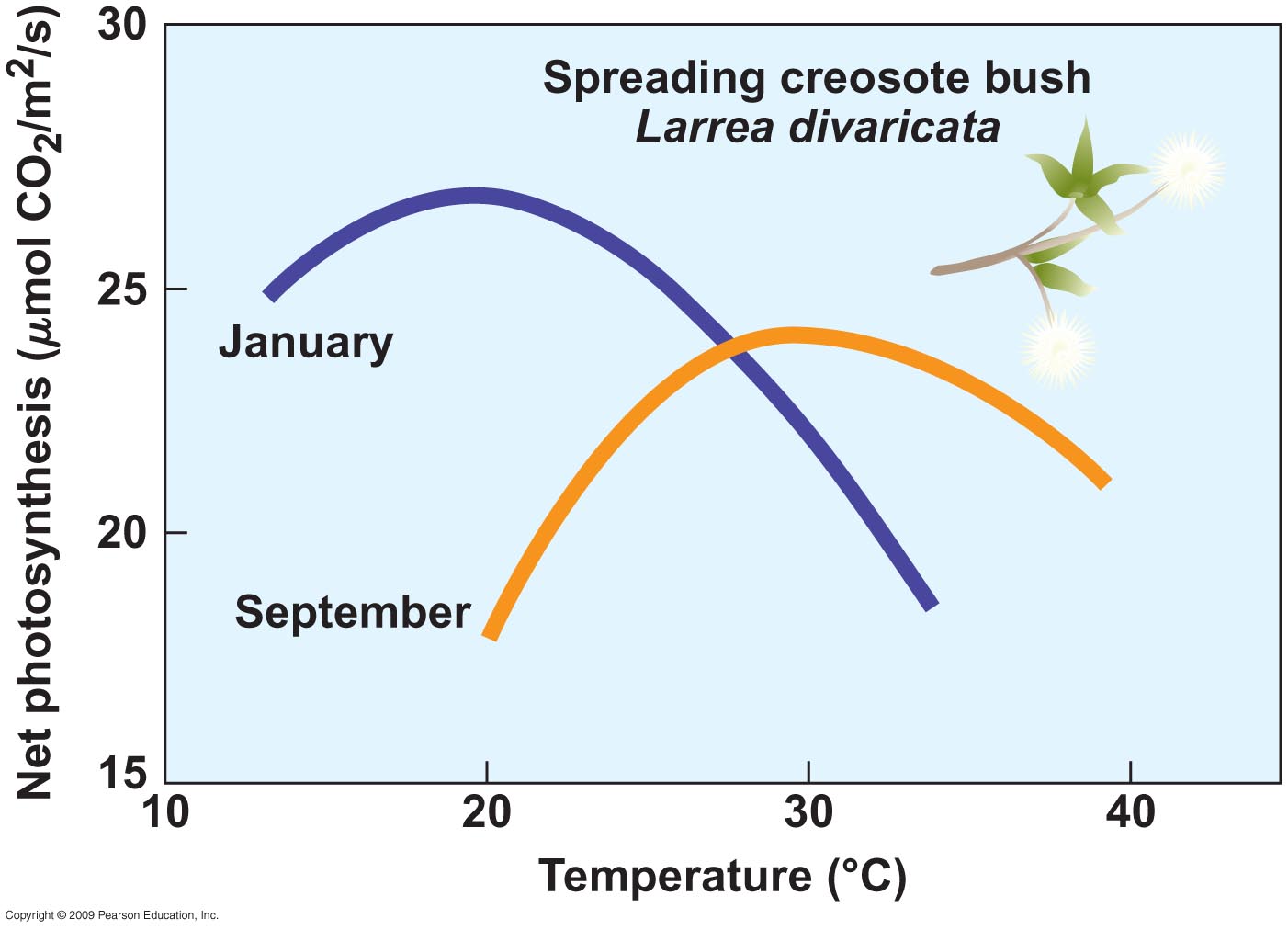 [Speaker Notes: Figure 6.23]
Plants native to seasonally cold environments have evolved several adaptations for survival:
Frost hardening—the conversion of cold-sensitive cells into hardy ones.
Formation/addition of protective compounds—antifreeze
Winter deciduous.
6.12 Plants Exhibit Adaptations to Variations in Nutrient Availability
Plants require a variety of chemical elements (nutrients) to carry out metabolic processes.
The availability of nutrients has direct effects on plant survival, growth, and reproduction.
Macronutrients are those that are needed in large amounts. (C, H, O, N, Ca, P, Mg, S, K).
Micronutrients (trace elements) are needed in lesser, often minute quantities. (Cl, Fe, Mn, B, Cu, Mo, Zn, Ni).
Nitrogen plays a major role in photosynthesis as it is the major element found in both rubisco and chlorophyll.
The maximum (light saturated) rate of photosynthesis is correlated with the leaf nitrogen content.
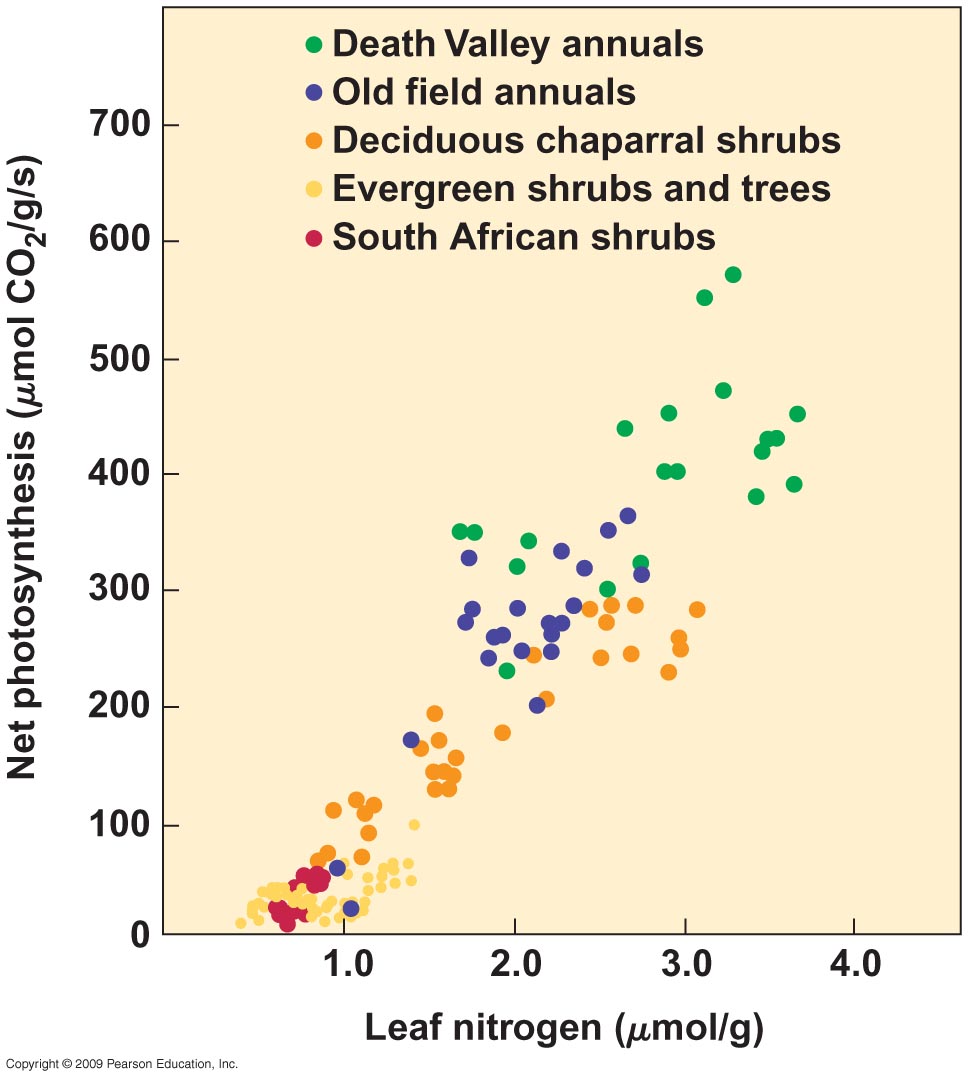 [Speaker Notes: Figure 6.24]
Nutrient availability is directly related to geology, climate, and biological activity.
A plant’s growth rate influences its demand for a nutrient, and the plant’s uptake rate of the nutrient also influences growth.
Not all plants have the same maximum potential rate of growth.
Generally, there is a reduction in photosynthesis in plants characteristic of low-nutrient environments.
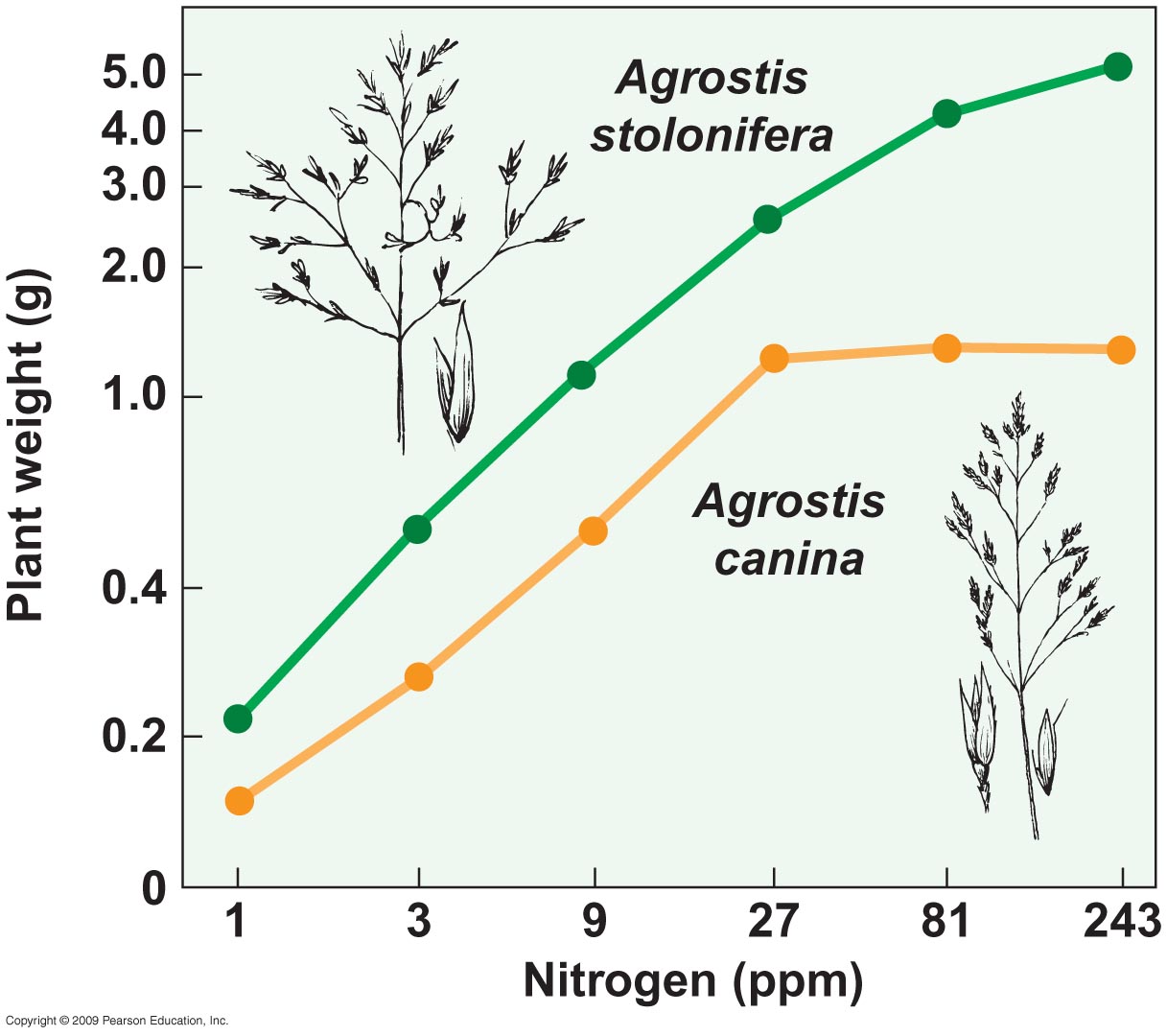 High      nutrient ecosystem
Low     nutrient ecosystem
[Speaker Notes: Figure 6.26]
Hypothesized adaptations to low-nutrient environments:
Low maximum growth rate.
Leaf longevity.
Increased root production.
Become carnivorous.
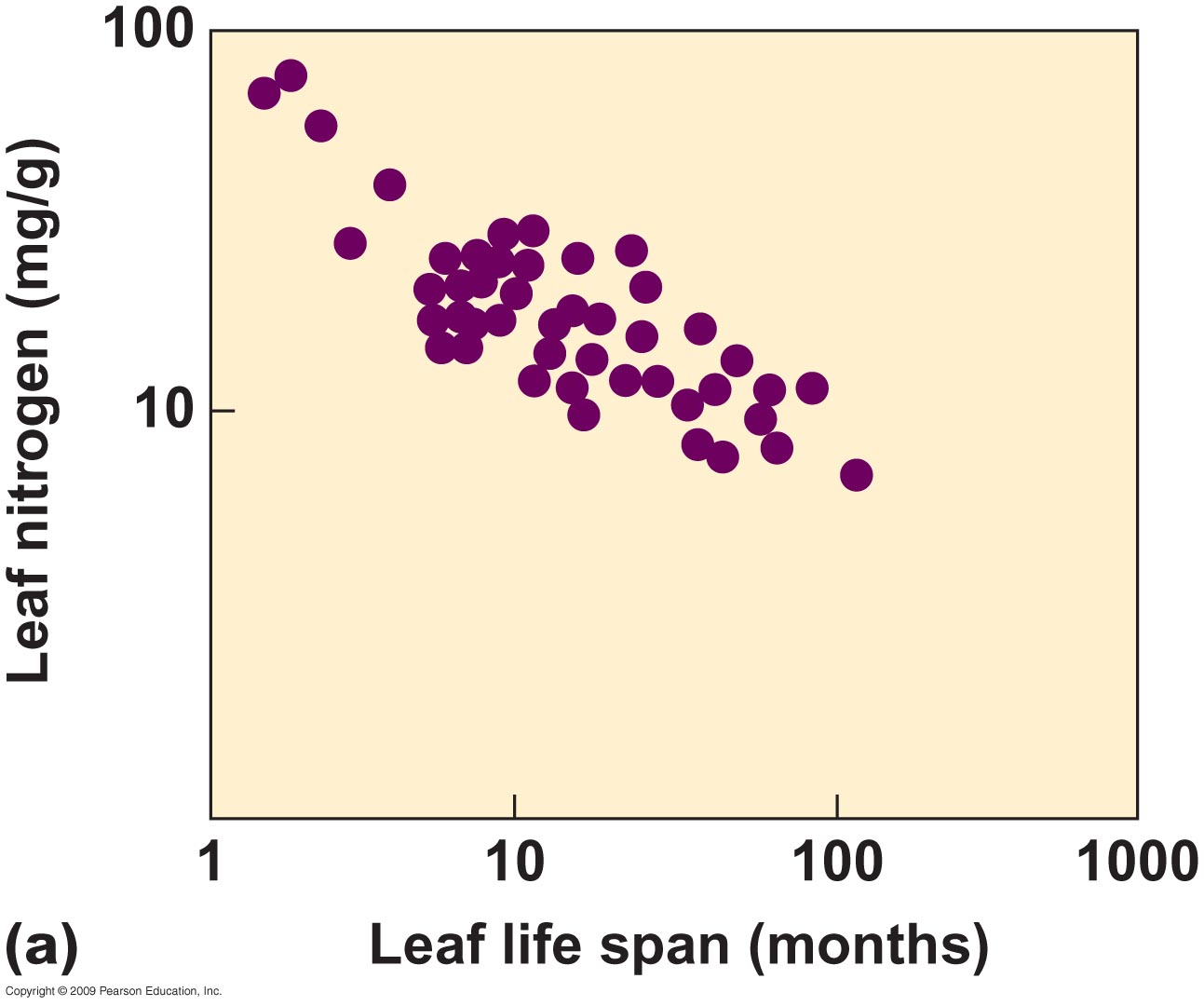 [Speaker Notes: Figure 6.27a]
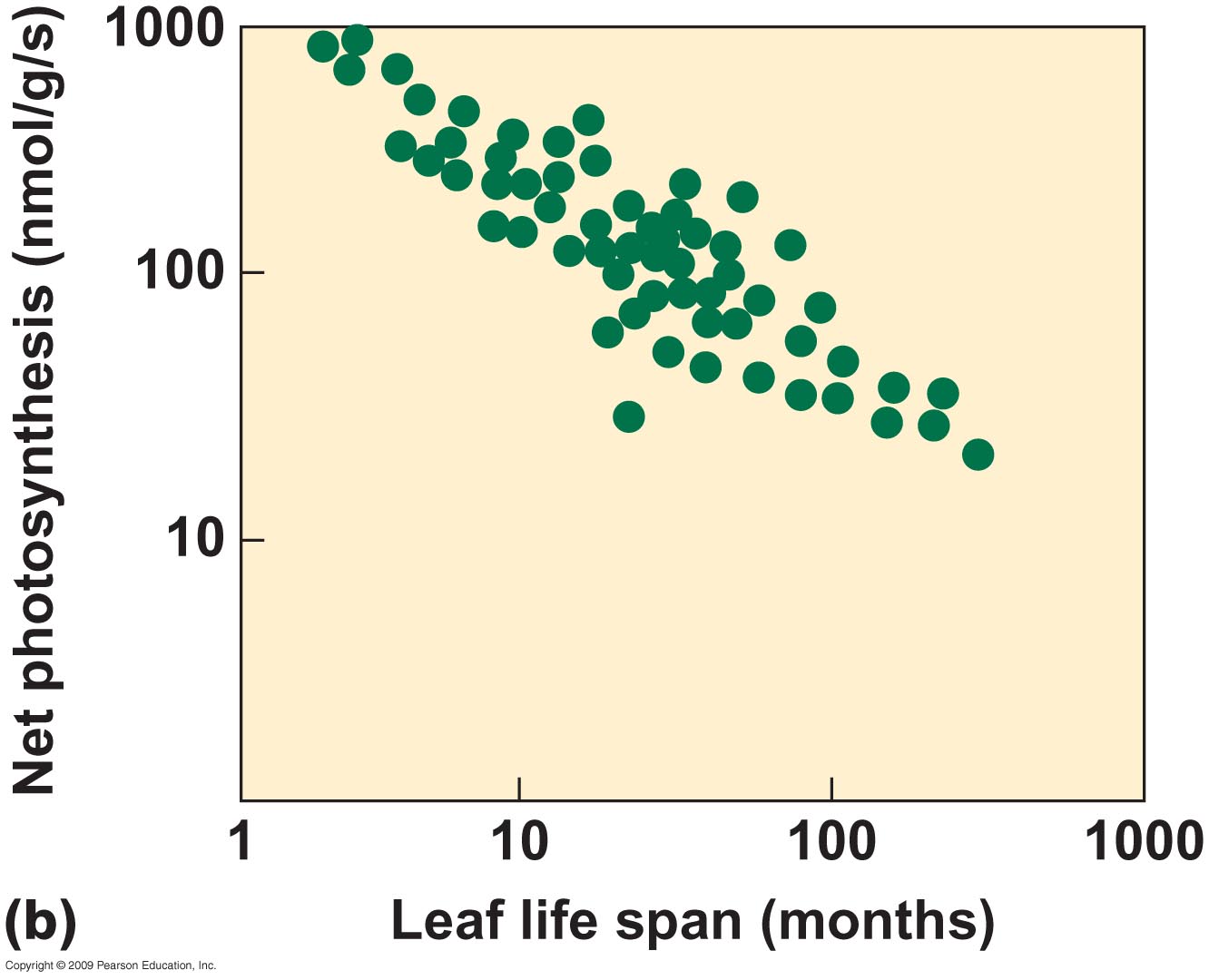 [Speaker Notes: Figure 6.27b]
Halophytes are plants that take in water containing high levels of solutes.
For a halophyte to maintain a water potential gradient, they:
Accumulate high levels of ions within their cells (especially leaves).
Dilute solutes with stored water.
Secrete salt onto the leaf surface to be washed away by rainwater.
The degree of salt tolerance varies greatly in different halophytes.
                                                                                                     						End of chapter